Dr. Megan Skeffington (Peavey)
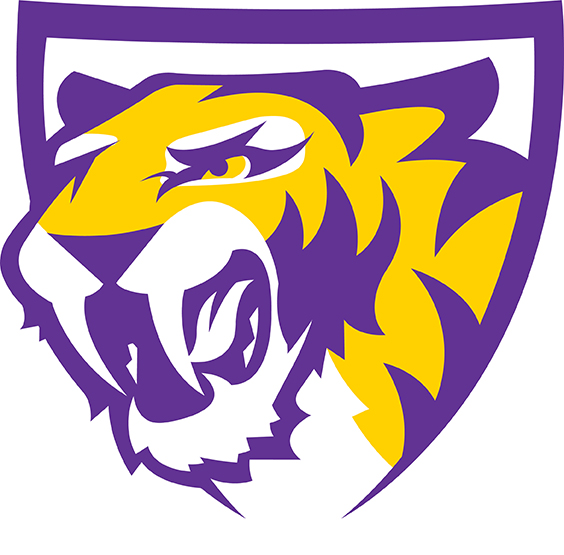 Central Dewitt Hall of Fame 
Induction Class 2023
Inducted for Outstanding Contributions as  an individual of Central dewitt High School
Biography
Few students have set themselves up for success more than 1999 graduate Dr. Megan Peavey.  She played Volleyball, was on the 1999 State Qualifying Golf Team and was a pioneer of Iowa women’s wrestling.  She was in the Iowa OPUS Honor Choir, Chamber Singers, Acapella Choir and was in the Concert Band, Marching Band (3X Majorette), Jazz Band and Honor Band.  She earned State awards in Speech & Drama performing in musicals and plays.  She was a 2X National FFA Creed Speaker and served as a Class Officer, Student Council, Model UN Ambassador, Youth Leadership Ambassador, School Board Representative, Science Club President and was in the NHS.  She earned a Doctorate of Veterinary Medicine from ISU in 2006.
Article from the Observer
Dr. Megan Peavey Skeffington admitted that when it came to who she would like thank for being inducted into her alma mater’s hall of fame, she had no idea where to begin. However, she considers that a pretty good problem to have. Skeffington is being inducted for outstanding contributions as a distinguished graduate of Central DeWitt High School. She said she is grateful to have had so many supportive, positive influences in her life — almost too many to name —who enabled her to find and follow her aspirations.

In addition to her family, namely her parents, Barb Peavey and John Peavey, Skeffington said many of her teachers and coaches at Central DeWitt can share credit for helping her earn this incredible distinction. The 1999 graduate played volleyball, was on the 1999 state-qualifying golf team and even was a pioneer of Iowa women’s wrestling. She was in the OPUS Honor Choir, Chamber Singers, Acapella Choir, concert band, marching band (and was a three-time majorette), jazz band and honor band. Skeffington earned state awards in speech and drama, and performed in musicals and plays. She was a two-time National FFA Creed Speaker, and served as a class officer, on student council, was Model UN ambassador, Youth Leadership ambassador, school board representative, science club president and was a member of the National Honor Society.
The Observer (cont.)
Following high school, in 2006, Skeffington earned a doctorate of veterinary medicine from Iowa State University. She said her parents always set an example for being contributors to their community. “Seeing my dad be involved in so many aspects of the community and my mom a teacher in the school for 25 years, was a really strong foundation for which I’m eternally grateful,” Skeffington shared. While there are “too many teachers, coaches and community members to thank,” she said a few stand out as “always being supportive of her reaching beyond the boundaries and stretching her wings to realize her full potential.” 

Coach Kurt Kreiter supported her joining the varsity wrestling team as the first female wrestler in DeWitt. He also supported her journey in the sciences and veterinary school years after she graduated high school. Band director Ed McMahon helped Skeffington to develop as a leader as majorette, and she still leans on the advice he gave her during those years. Ag/FFA advisor Dan Smicker was a tremendous influence developing her public speaking skills, and served as an example of finding and growing potential in everyone. Tom and Jeannie Dean helped Skeffington to develop her stage presence and feed her love of the arts. Dr. Troy and Jennifer Stafford at DeWitt Pet Hospital have been her “rocks and mentors” throughout her career as a veterinarian, and even have traveled across the country to attend lectures she has given at large conventions.
The Observer (cont.)
Finally, her husband and high school sweetheart Wes, remains her best friend, partner and biggest supporter of all. “I could name dozens more members of the community both present and past who have helped shaped who I have become,” Skeffington said. “It seems like high school was both just yesterday and a lifetime ago, as I don’t come back to Iowa often unless it’s for family events. The past 25 years since graduating have been a wonderful adventure, so taking a moment to reflect on those four years and being recognized for that is an honor.”
Induction speech
Inducted for Outstanding Contributions as  Distinguished Graduate
There are few students who maximized their time in school more than 1999 graduate Dr. Megan Peavey and in doing so, set herself up for success later in life.  Megan was a natural born leader who did it all and was outstanding at whatever she did.  As a student-athlete she was a Volleyball player and Golf Letterman on the 1999 State Qualifying and Co-Ed Teams.   She was the 1999 Ann Griffel Iowa Women’s Golf Association Scholar.  As a freshman, when the wrestling team was urging boys to fill the 103 lb. Varsity spot… there were NO takers… but Megan took on the challenge and in doing so became a pioneer of Iowa women’s wrestling. A picture of her during the 1995-96 season can be seen on the front cover of Wrestling Herstory.  She earned Letters in choir, band, speech and drama.  She was a member of the Iowa OPUS Honor Choir, Chamber Singers, Acapella Choir and the school’s representative in the Iowa Ambassadors of Music Tour performing in 7 European countries.  She was a Bassoonist in Concert Band, 3X Drum Majorette in Marching Band, played piano in the Jazz Band and was in Honor Band.  She earned State awards in Speech and Drama and performed in school musicals, plays and community theater.  She was a member of the FFA and 2X National Creed Speaker. She served as a Class Officer, Student Council, Model Un Ambassador, Youth Leadership Ambassador, School Board Representative and attended the Hugh O’Brien Youth Leadership Conference.  She was the Science Club
Speech (cont.) & video
President and member of a 4X Science Bowl Team Champion.  Megan was an Academic Letter Winner and member of the National Honor Society. Megan enrolled at Iowa State University in their Animal Science/Pre-Veterinary program and was on the Dean’s list all 3 years.  She earned the Gentle Doctor Award in 2006 and was a member of the Golden Key International Honor Society, National Society of Collegiate Scholars and was an Iowa State Student Union Board Delegate and Veterinary School Anatomy and Physiology Teaching Assistant. She earned her Doctorate of Veterinary Medicine in 2006 and became an Associate Veterinarian in Wisconsin.  She has worked as the Associate Veterinarian, Lead Veterinarian or Chief of Staff at several New York Veterinary Hospitals while coaching and mentoring developing aspiring veterinarians.  She was selected 3X to the MARS Veterinarian National Field Leadership Conference, serving as a speaker, moderator and committee member for the Western Veterinary Conference and was a FRANK Communications Facilitator.  She is currently an IDEXX Professional Services Veterinarian covering all of upstate NY, VT, and portions of PA and NJ, providing education to over 1000 veterinary hospitals.  She was elected for a 5-year term as a VITICUS Group Board of Directors, the leading global provider for hands-on veterinary and human medical continuing education.     She has participated in a Half- Marathon to raise money for the Juvenile Diabetes Research Foundation, is a Certified Compassion Fatigue Professional and is passionate about creating awareness on suicide
Speech (cont.) & video
prevention in honor of her late sister Jess On nights and weekends Megan is an emergency surgeon for the Capital District Veterinary Referral Hospital in Latham, NY. She married her high school sweetheart Wes in 2006 and loves being outdoors, hiking, camping, and gardening with their pups and travelling around the globe to discover new places and cultures.  Please help me welcome the newest member of the Central DeWitt High School Hall of Fame, 2023 inductee… Dr. Megan (Skeffington) Peavey.